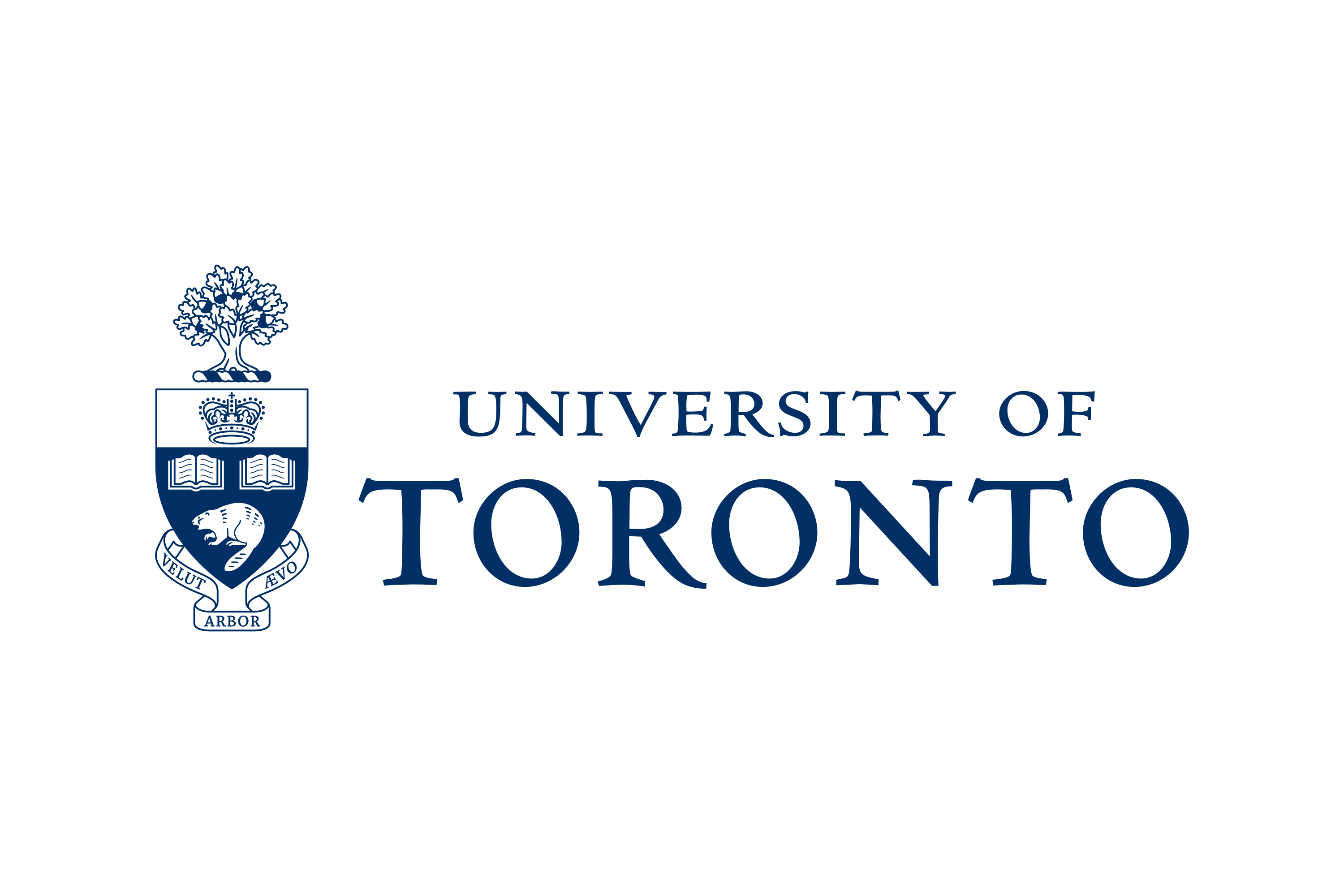 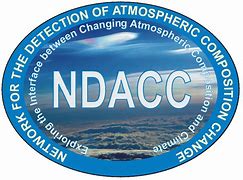 Variability and trends of ammonia from urban and remote ground-based FTIR measurements globally distributed
Beatriz Herrera, Enrico Dammers, Michel Grutter, James W. Hannigan, Dylan Jones, Nicholas Jones, Maria Makarova, Kazuyuki Miyazaki, Isamu Morino, Isao Murata, Mathias Palm, Anatoly Poberovskii, Dan Smale, Kimberly Strong, Tyler Wizenberg, and Corinne Vigouroux. 

NDACC – IRWG Annual Meeting 2023
Spa, Belgium
15 June 2023
Background - Atmospheric Ammonia (NH3)
Atmospheric NH3: main chemical reactions, global emissions and sources, and global budget. The emission values are mostly for 2005 -2008 (Paulot et al., 2014). The global depositions and conversion to particulate NH4+ percentages are from model simulations (Khan et al., 2020).
2
Motivation
To investigate the global variability and trends of NH3  at urban and remote regions using data from ground-based instruments and model outputs
Study site locations, green for remote sites and blue for urban sites. Most of the sites are part of the Network for the Detection of Atmospheric Composition Change (NDACC)
3
Methodology - FTIR
FTIR (Fourier Transform Infrared) Spectroscopy
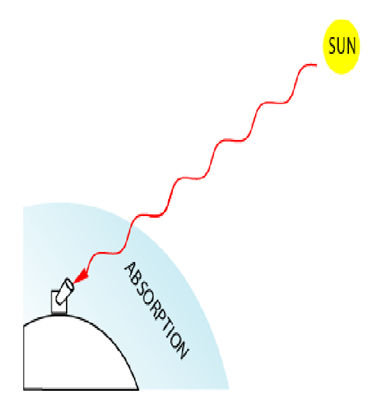 Retrieval Code
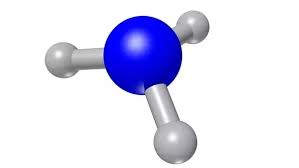 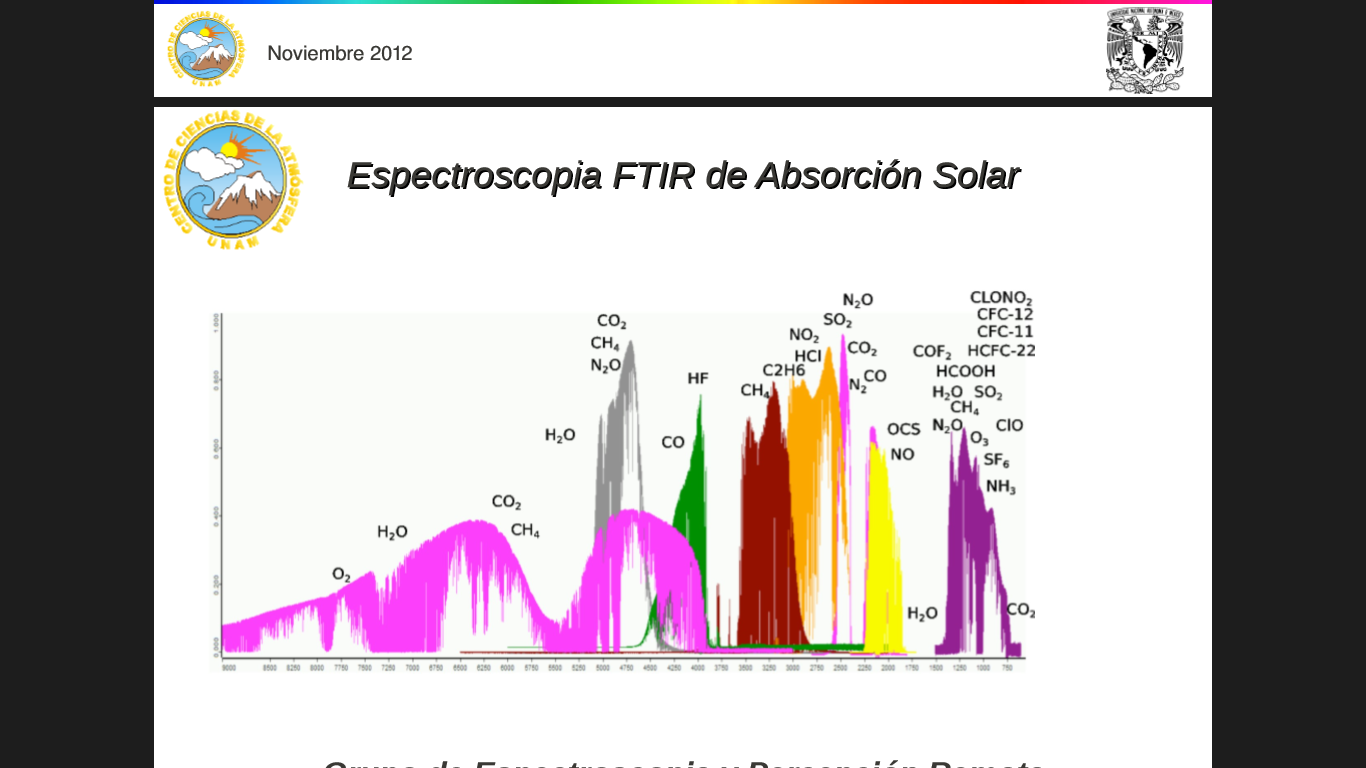 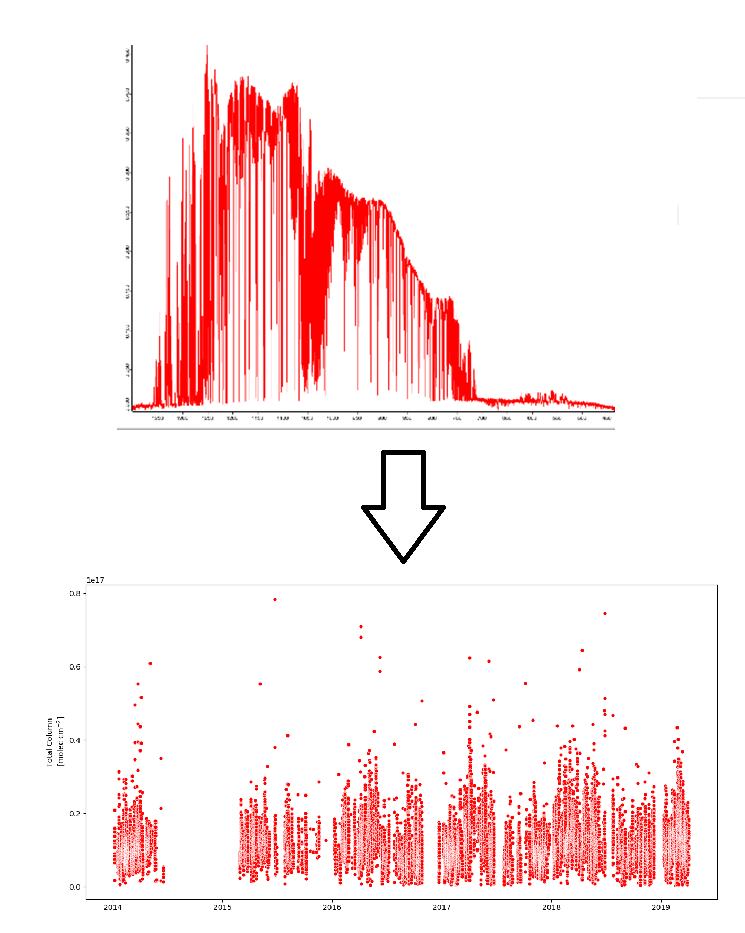 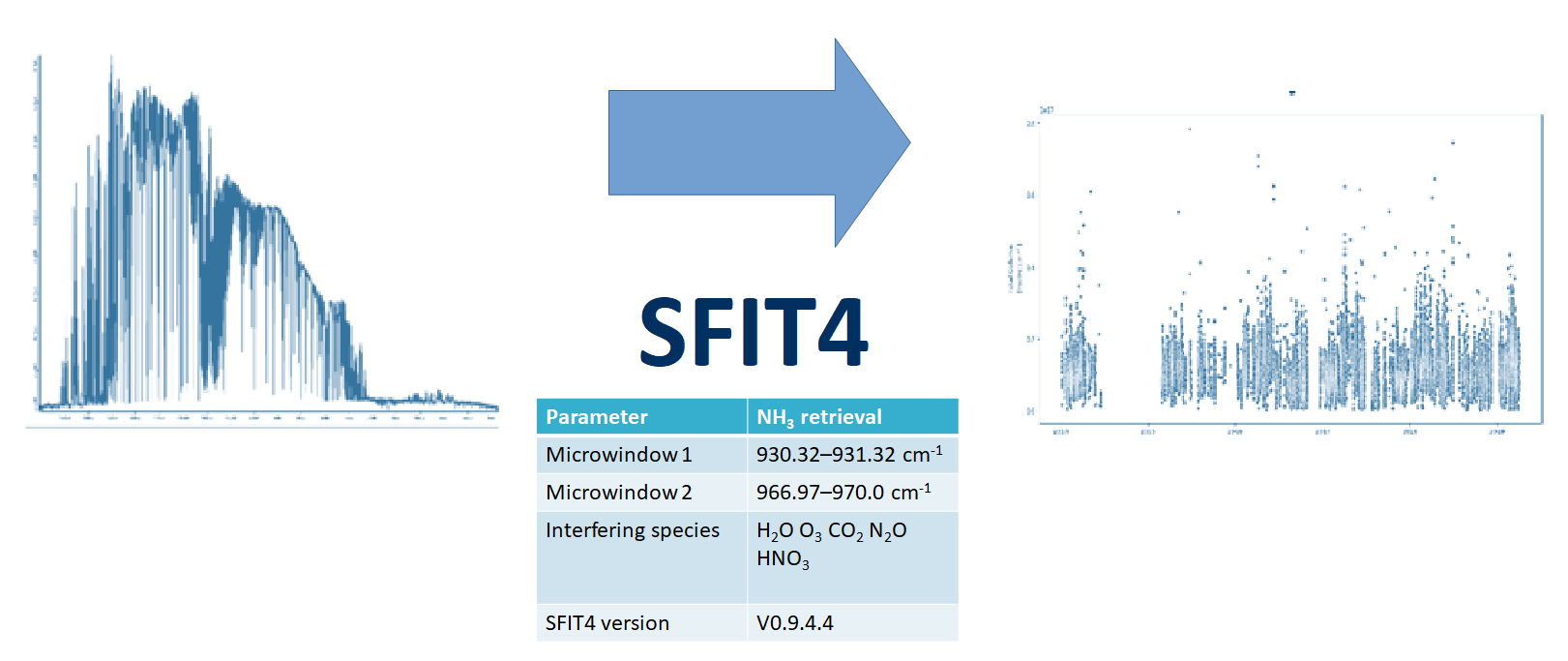 Total column
Solar spectra
Retrieval Code Parameters
Trend model

Linear trend model 
Fourier series of third degree. 
Bootstrap resampling methods to construct the 95% confidence intervals  (Friedrich et al. 2020)
*Most common for polluted sites. The parameters can vary among the sites   (Dammers et al., 2015)
4
Results - Urban Sites
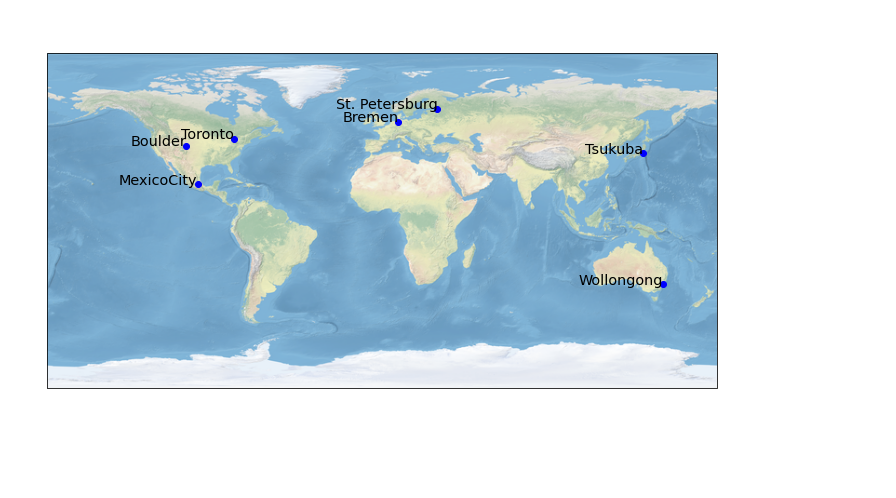 5
Urban NH3 Total Column Time Series
1e16
1e16
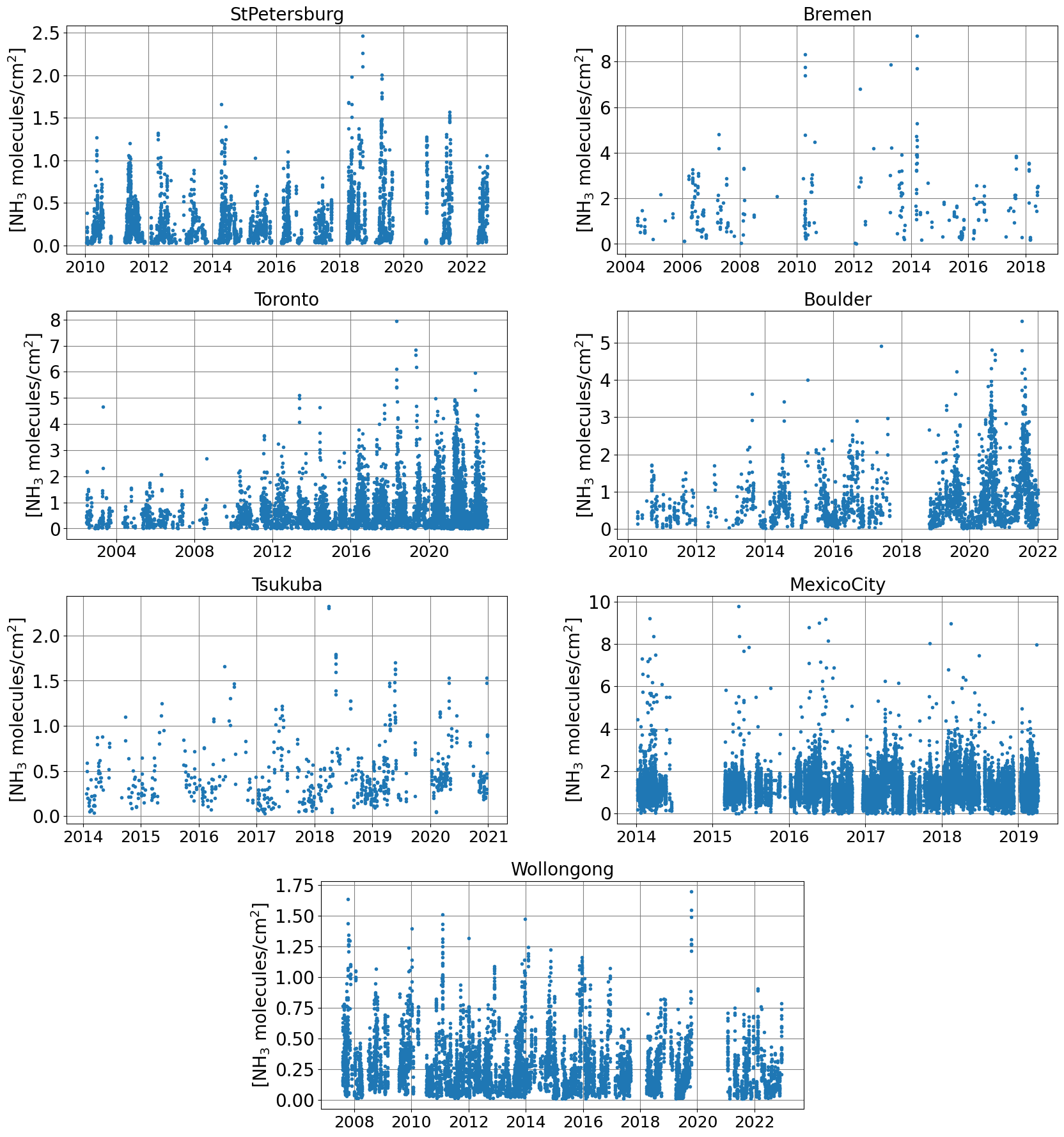 The largest columns are seen at Bremen, an area influenced by the nearby intense agriculture activity, and at Mexico City, an area influenced by numerous local urban sources. The smallest columns are in Wollongong, a coastal city without large local sources and smaller population
1e16
1e16
1e16
1e16
1e16
6
Urban NH3 Total Column Monthly Means
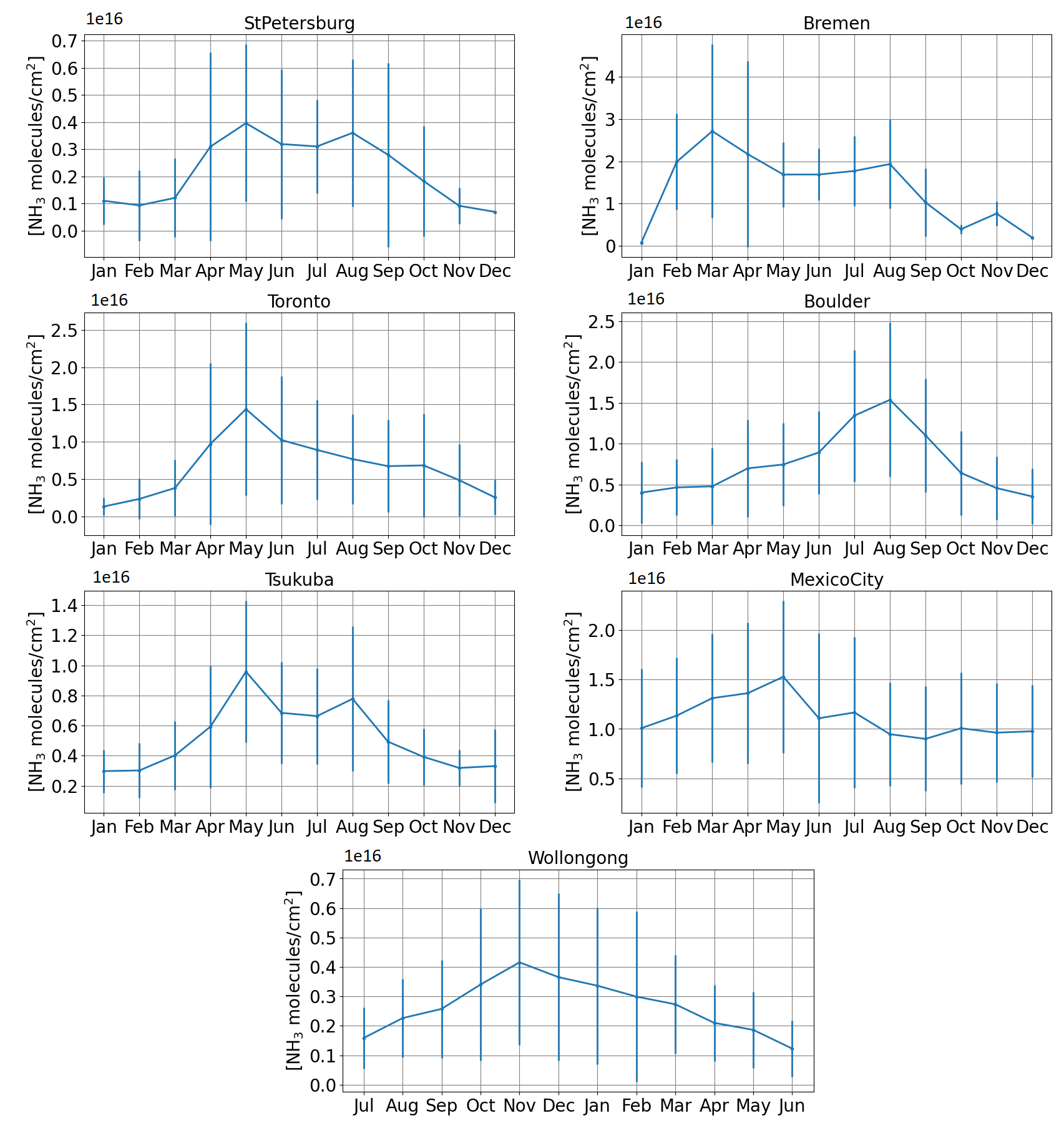 The seasonal patterns are very similar for all stations, peaking during the spring/summer season, including Wollongong in the Southern Hemisphere, showing the temperature dependence of NH3, with the highest values in the warm months due to the increased volatilization of NH3
7
Urban Trends
1e16
1e16
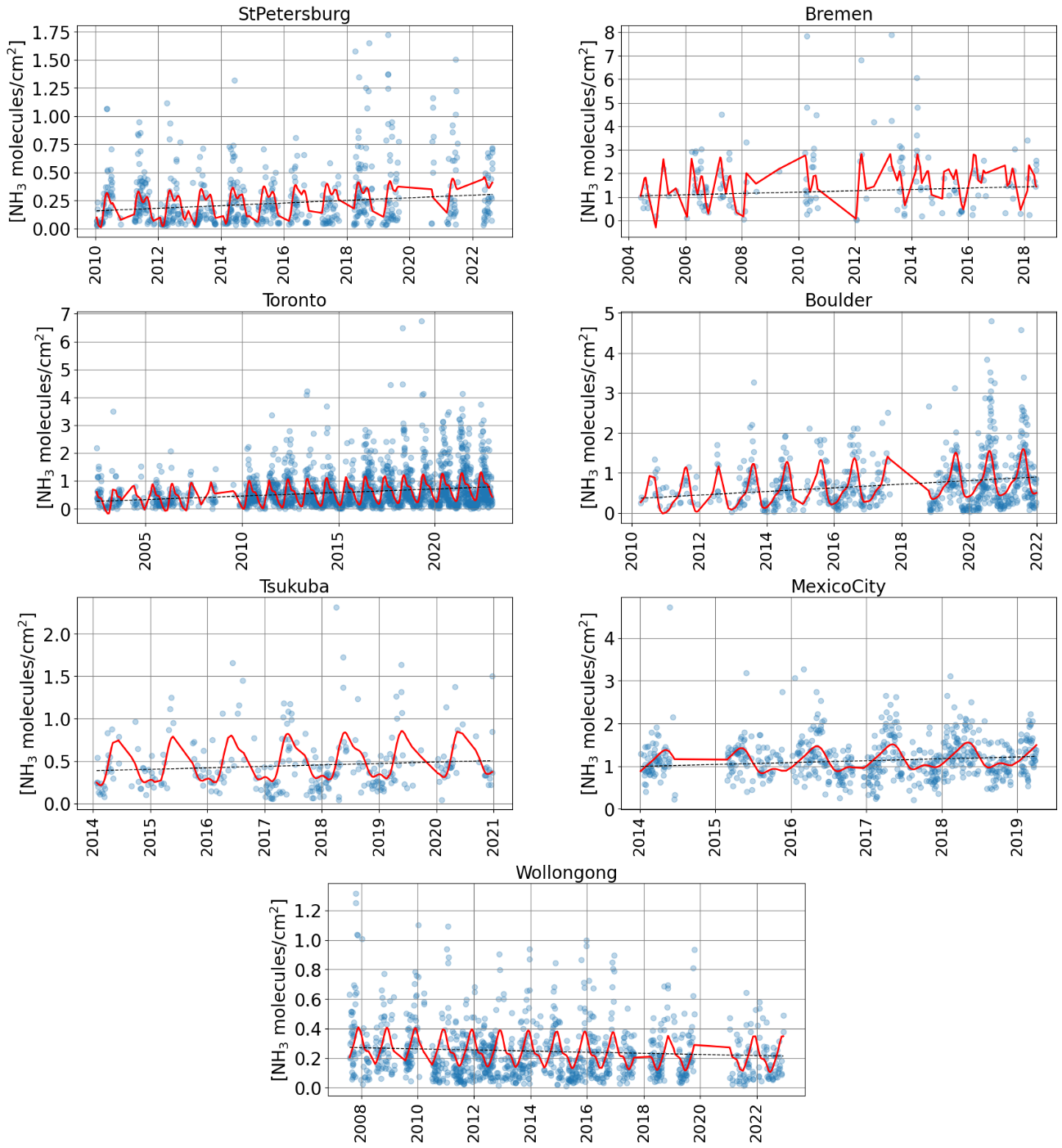 NH3-FTIR  trends for the daily means (blue), fitted Fourier series (red) and linear trend (black) for urban sites. Most of the sites show increasing trends
1e16
1e16
1e16
1e16
1e16
8
Urban sites
Urban Trends
NH3  trends for the diurnal means for the urban sites and 95 % confidence intervals (CI). Trends indicated in bold are significant. The confidence intervals were derived using bootstrap resampling  (Friedrich et al. 2020)
9
Results - Remote Sites
10
Remote - NH3 Total Column Time Series
1e15
1e15
1e15
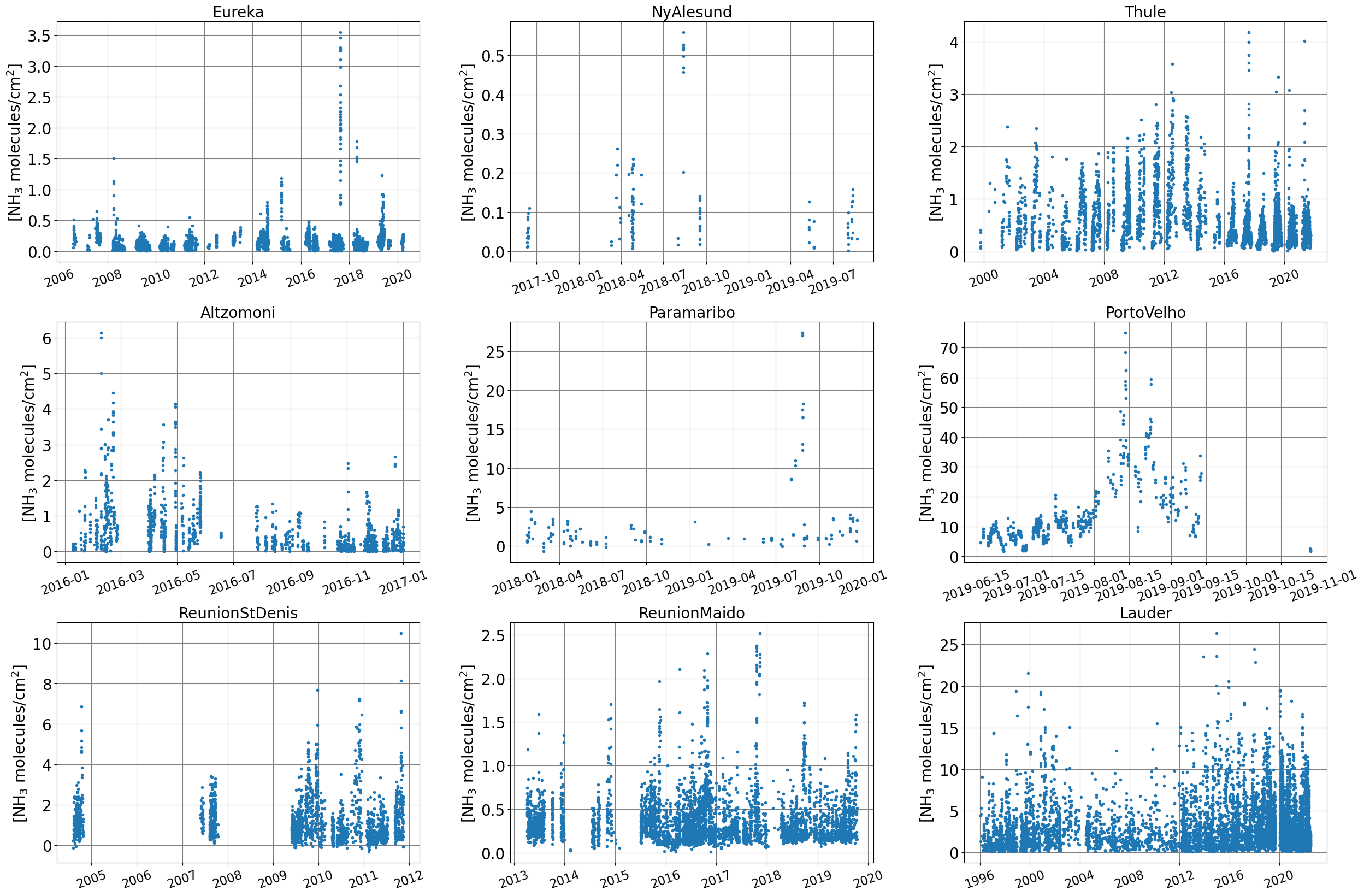 1e15
1e15
1e15
1e15
1e15
1e15
The largest columns are at PortoVelho station, and the smallest columns are at the Arctic stations
11
Remote - NH3 Total Column Monthly Means
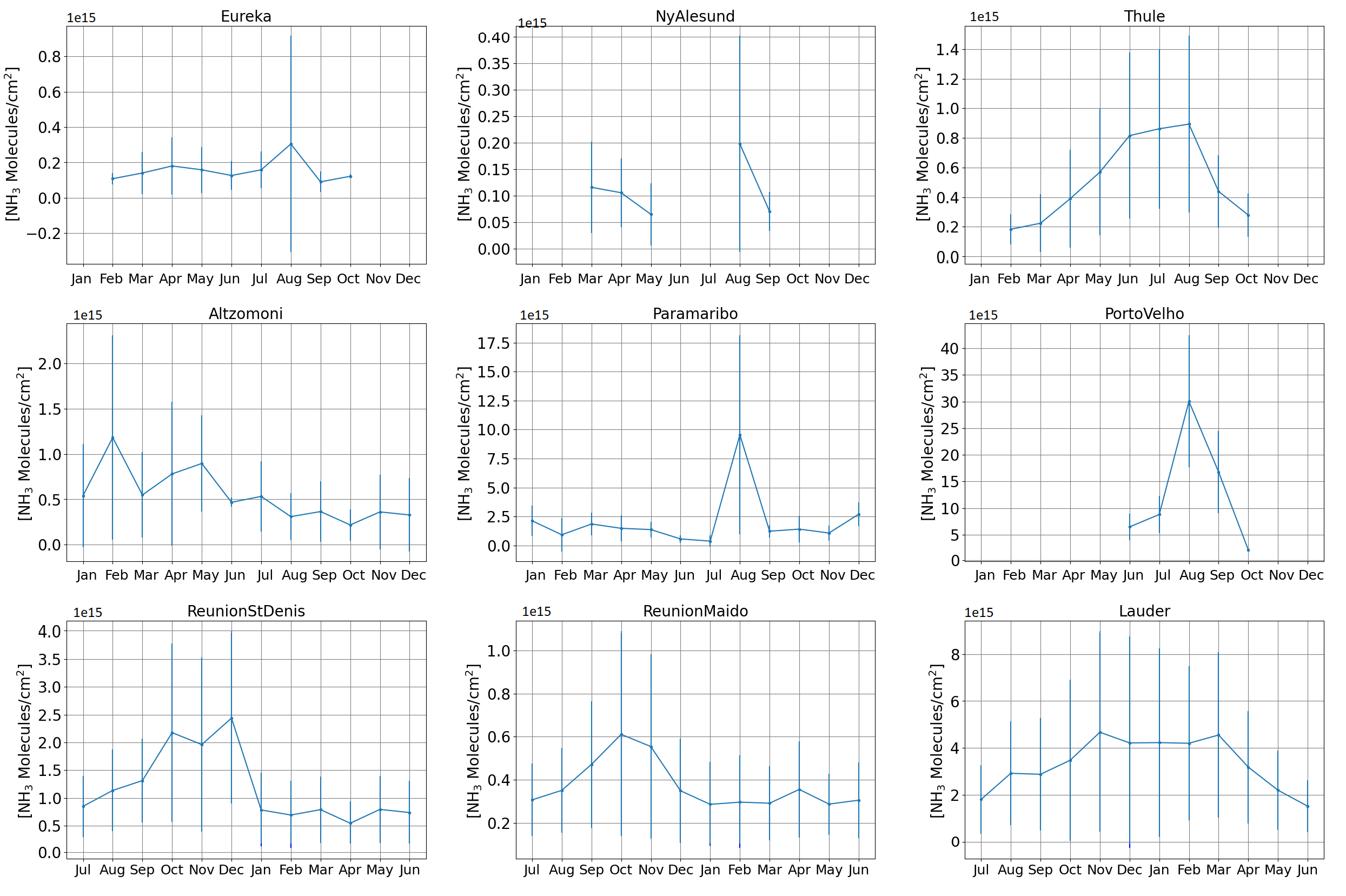 The seasonal patterns are different across both hemispheres, however,  several stations showed higher values during the spring/summer season, showing the temperature dependence of NH3
12
Remote Trends
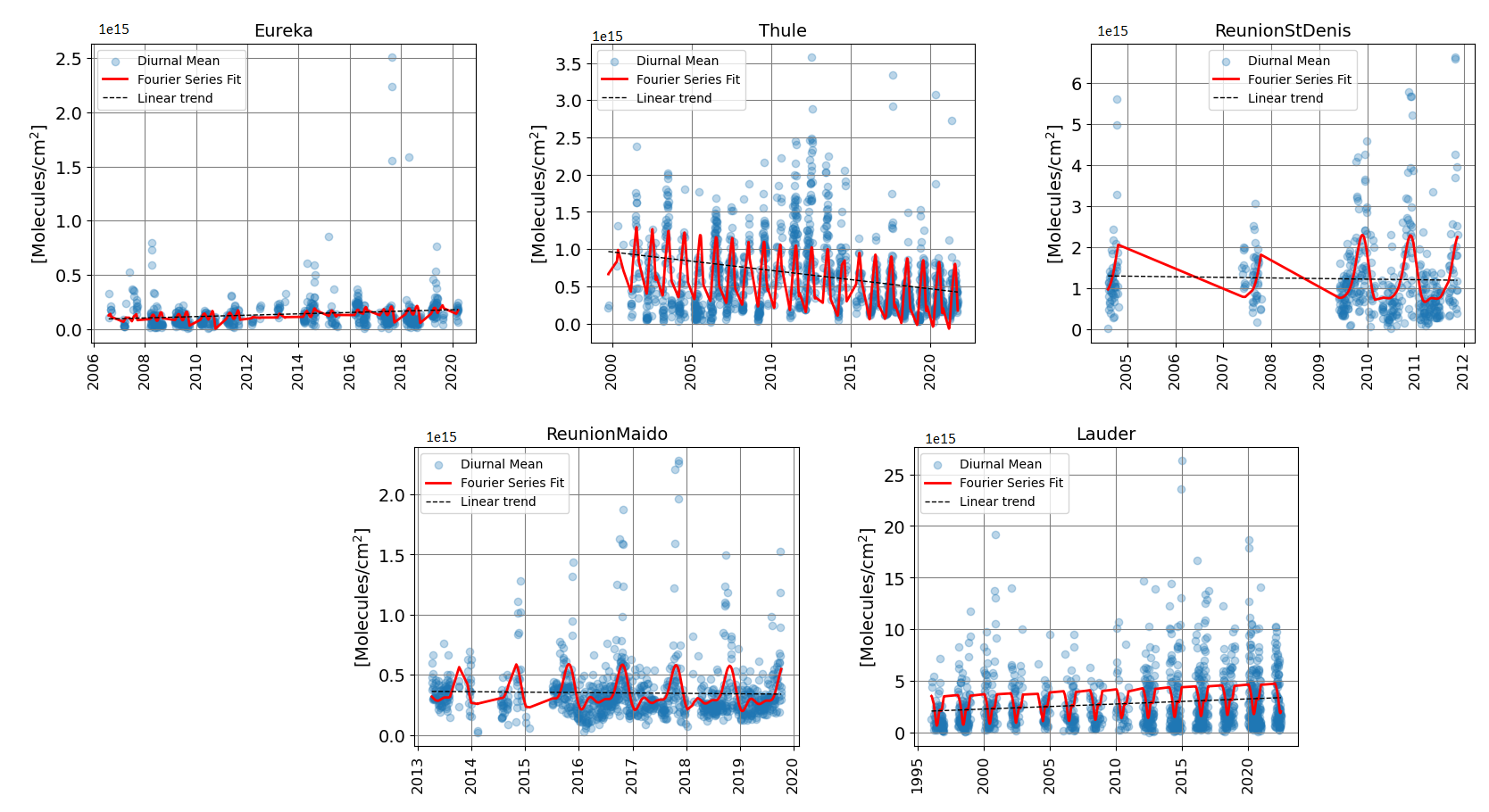 1e15
1e15
1e15
1e15
1e15
NH3-FTIR  trends for the daily means (blue), fitted Fourier series (red) and linear trend (black) for remote sites.  Some sites show decreasing trends
13
Urban sites
Remote Trends
NH3 trends for the diurnal means for the remote sites and 95 % confidence intervals. Trends indicated in bold are significant. The trends were calculated  using a linear trend model and the confidence intervals were derived using bootstrap resampling (Friedrich et al. 2020)
14
Methodology – Models
GEOS-Chem High Performance (GCHP)
Global full chemistry simulation, v14.1.1
2003 to 2021 
C48 resolution (‘cubed-sphere’ grid, ~2° x 2.5°)
Tropospheric Chemistry Reanalysis (TCR-2) Miroc 
Global NH3 3D product based on the MIROC-CHASER model 
2005 to 2017
1.1° x 1.1° horizontal resolution
15
TCR-2 vs FTIR vs GCHP NH3 Total Column Time Series
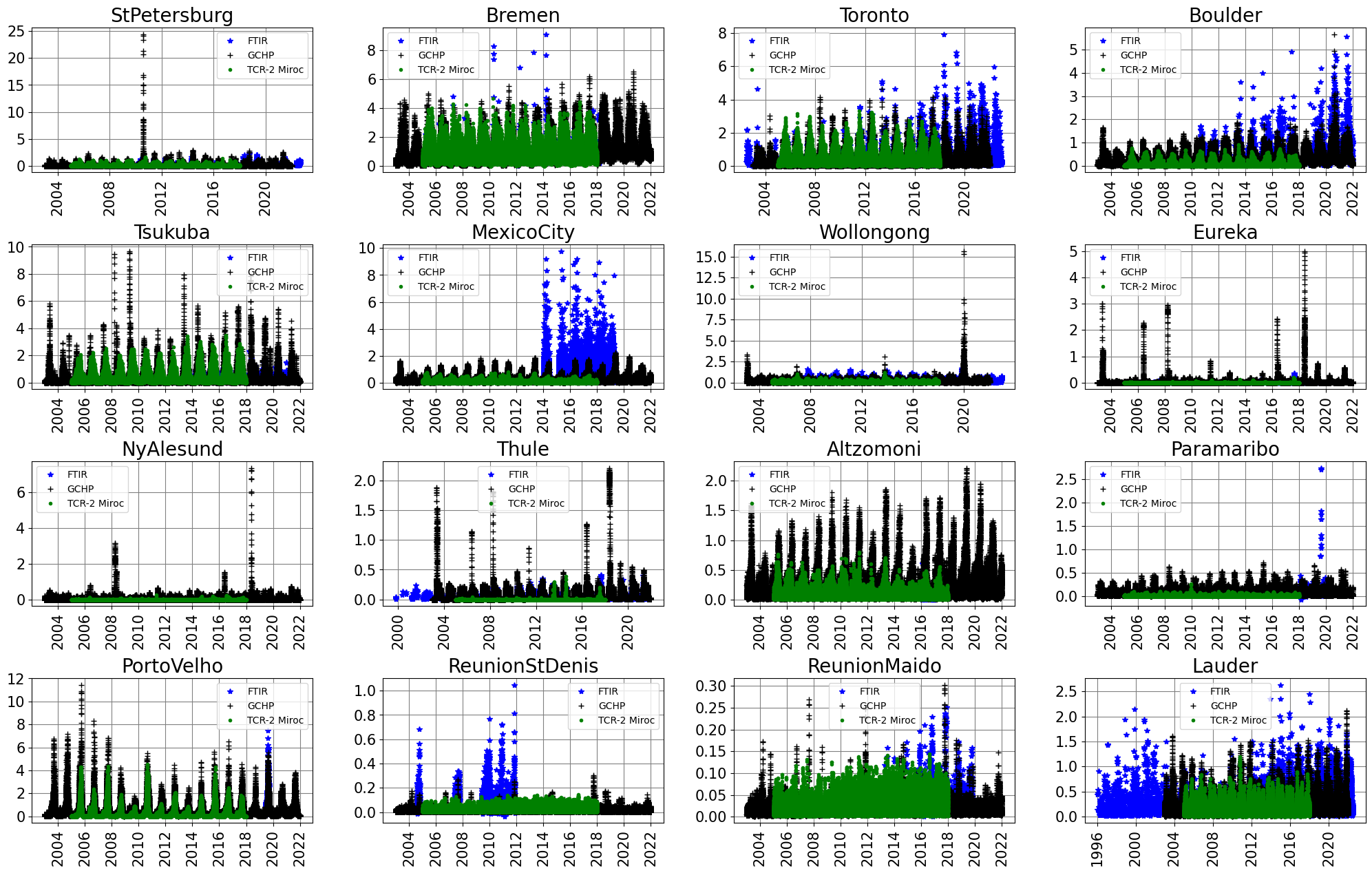 1e16
1e16
1e16
1e16
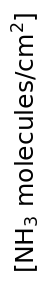 1e16
1e16
1e16
1e16
1e16
1e16
1e16
1e16
1e16
1e16
1e16
1e16
16
GCHP and TRC-2 Miroc time series compared with FTIR.
TCR-2 vs FTIR NH3 vs GCHP Total Column Monthly Means
1e16
1e16
1e16
1e16
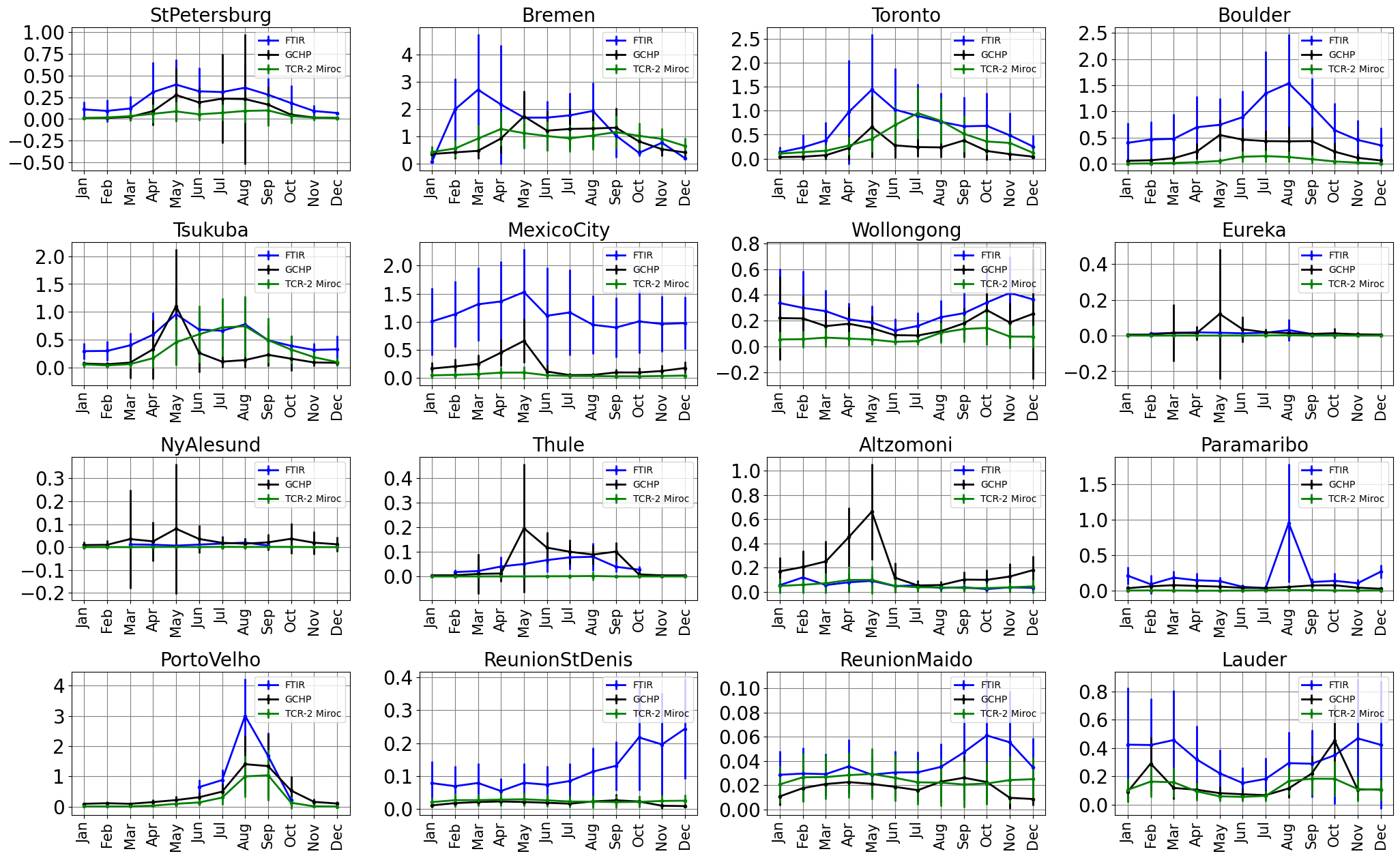 1e16
1e16
1e16
1e16
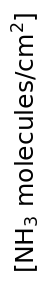 1e16
1e16
1e16
1e16
1e16
1e16
1e16
1e16
17
GCHP and TCR-2 Miroc seasonal patterns compared with FTIR.
TCR-2 vs FTIR NH3 vs GCHP Total Column Annual Means
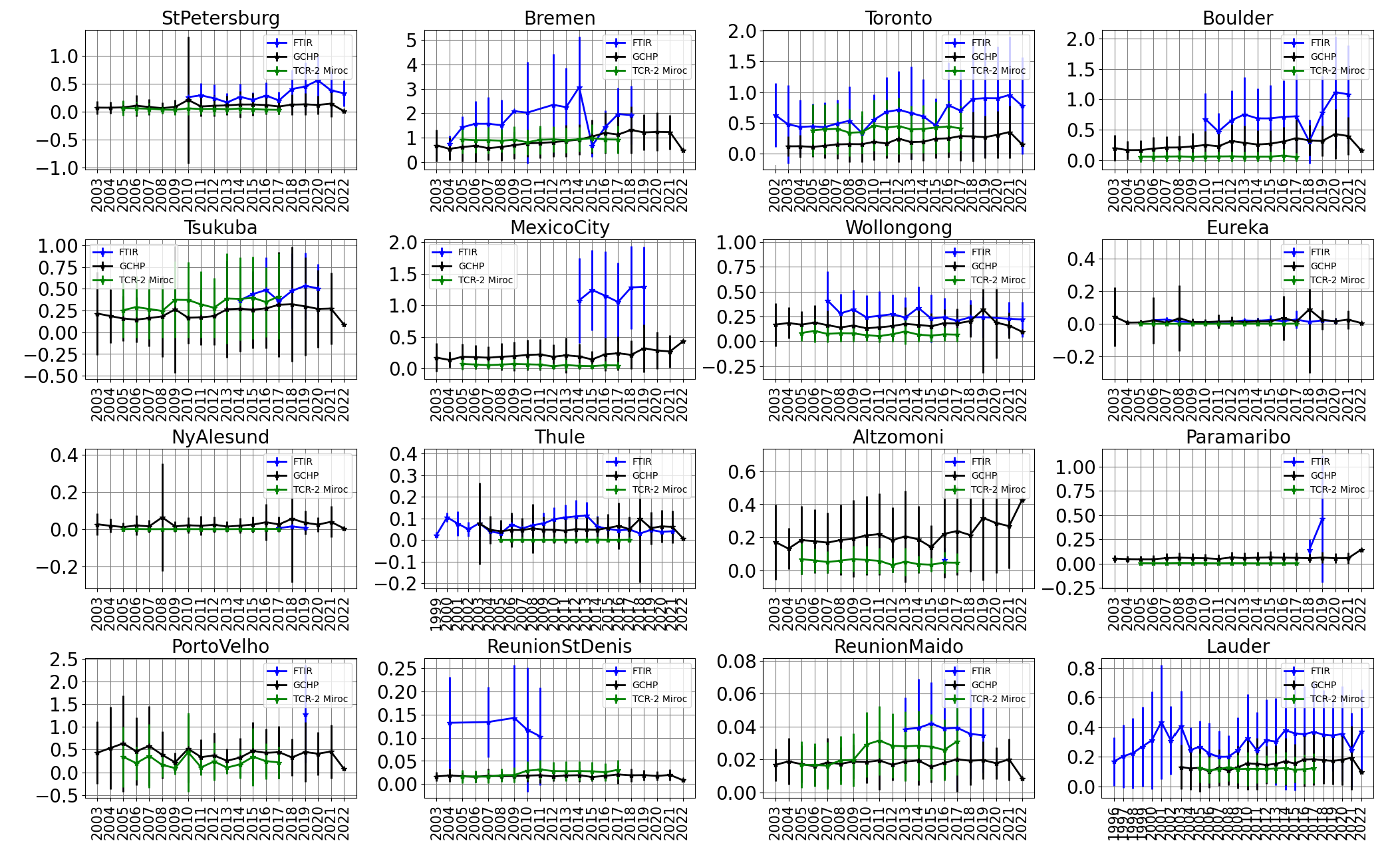 1e16
1e16
1e16
1e16
1e16
1e16
1e16
1e16
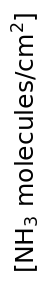 1e16
1e16
1e16
1e16
1e16
1e16
1e16
1e16
GCHP and TCR-2 Miroc annual means compared with FTIR.
18
Urban sites
Urban Trends  Comparison
NH3  trends for the diurnal means for the urban sites and 95 % confidence intervals (CI). Trends indicated in bold are significant. The confidence intervals were derived using bootstrap resampling  (Friedrich et al. 2020)
19
Urban sites
Remote Trends Comparison
NH3 trends for the diurnal means for the remote sites and 95 % confidence intervals. Trends indicated in bold are significant. The trends were calculated  using a linear trend model and the confidence intervals were derived using bootstrap resampling (Friedrich et al. 2020)
20
Conclusions
Temporal variability of NH3 over sixteen sites using ground-based solar absorption FTIR measurements
Mainly positive trends at urban sites (average of 2.38x1014 molecules cm-2) and positive and negative trends at remote sites (average of -2.38x1013 molecules cm-2) Most of them in agreement with IASI satellite trends 
The drivers behind this trends depend on each site. NH3 lifetime is affected by changes in sources and sinks (changes in NOx and SO2 concentrations, meteorological conditions) 
GCHP exhibited generally a good agreement with a MRD of -38% for urban sites and 77% for remote sites. The GCHP matching trends are in average -32% smaller than FTIR for urban sites and 58% bigger for remote sites. The overall GCHP trends are 1.23x1014 molecules cm-2  at urban sites and 1.02x1013 molecules cm-2  at remote sites
TCR-2 Miroc product underestimated NH3 with a MRD of -61% for urban sites and -38% for remote sites. The TCR-2 matching trends are in average -92% smaller than FTIR for urban sites and -260% for remote sites. The overall TCR-2 trends are 0.20x1014 molecules cm-2  at urban sites and -0.40x1013 molecules cm-2  at remote sites

Looking for more FTIR sites!
21
Acknowledgements
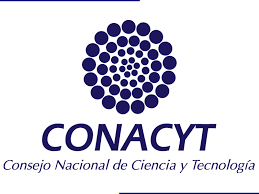 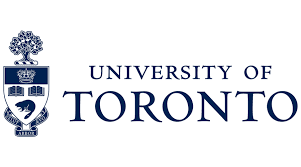 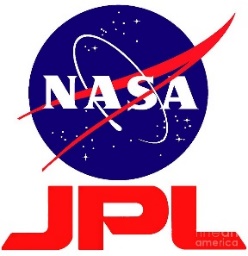 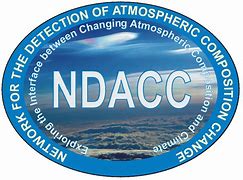 Marina Friedrich (Trendfit)
References
Bey, I., Jacob, D. J., Yantosca, R. M., Logan, J. A., Field, B. D., Fiore, A. M., Li, Q., Liu, H. Y., Mickley, L. J., and Schultz, M. G.: Global modeling of tropospheric chemistry with assimilated meteorology: Model description and evaluation, J. Geophys. Res. Atmos., 106, 23073–23095, https://doi.org/10.1029/2001JD000807, 2001.
Friedrich, M., Beutner, E., Reuvers, H., Smeekes, S., Urbain, J. P., Bader, W., Franco, B., Lejeune, B., and Mahieu, E.: A statistical analysis of time trends in atmospheric ethane, Clim. Change, 162, 105–125, https://doi.org/10.1007/s10584-020-02806-2, 2020.
Hase, F., Hannigan, J. W., Coffey, M. T., Goldman, A., Höpfner, M., Jones, N. B., Rinsland, C. P., and Wood, S. W.: Intercomparison of retrieval codes used for the analysis of high-resolution, ground-based FTIR measurements, J. Quant. Spectrosc. Radiat. Transf., 87, 25–52, https://doi.org/10.1016/j.jqsrt.2003.12.008, 2004.
Khan, M. A. H., Lowe, D., Derwent, R. G., Foulds, A., Chhantyal-Pun, R., McFiggans, G., Orr-Ewing, A. J., Percival, C. J., and Shallcross, D. E.: Global and regional model simulations of atmospheric ammonia, Atmos. Res., 234, 104702, https://doi.org/10.1016/j.atmosres.2019.104702, 2020.
De Mazière, M., Thompson, A. M., Kurylo, M. J., Wild, J. D., Bernhard, G., Blumenstock, T., Braathen, G. O., Hannigan, J. W., Lambert, J. C., Leblanc, T., McGee, T. J., Nedoluha, G., Petropavlovskikh, I., Seckmeyer, G., Simon, P. C., Steinbrecht, W., and Strahan, S. E.: The Network for the Detection of Atmospheric Composition Change (NDACC): History, status and perspectives, Atmos. Chem. Phys., 18, 4935–4964, https://doi.org/10.5194/acp-18-4935-2018, 2018.
Miyazaki, K., Bowman, K., Sekiya, T., Eskes, H., Boersma, F., Worden, H., Livesey, N., H. Payne, V., Sudo, K., Kanaya, Y., Takigawa, M., and Ogochi, K.: Updated tropospheric chemistry reanalysis and emission estimates, TCR-2, for 2005-2018, Earth Syst. Sci. Data, 12, 2223–2259, https://doi.org/10.5194/essd-12-2223-2020, 2020.
Van Damme, M., Clarisse, L., Franco, B., Sutton, M. A., Erisman, J. W., Wichink Kruit, R., Van Zanten, M., Whitburn, S., Hadji-Lazaro, J., Hurtmans, D., Clerbaux, C., & Coheur, P. F. Global, regional and national trends of atmospheric ammonia derived from a decadal (2008-2018) satellite record. Environmental Research Letters, 16(5), 055017. https://doi.org/10.1088/1748-9326/abd5e0, 2021.
22
Questions?
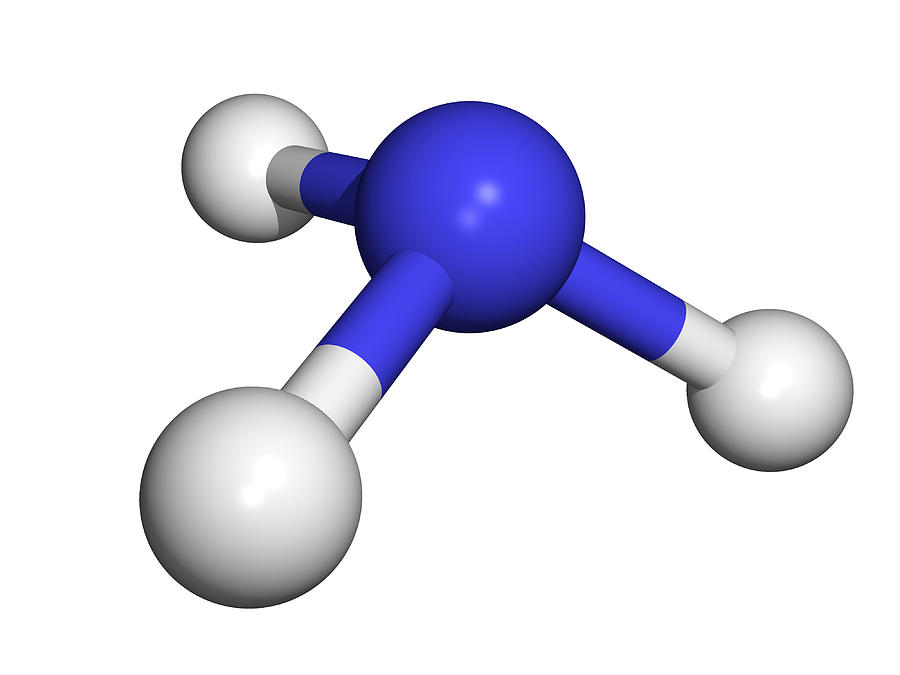 Thank you for your attention!





beatriz.herrera@mail.utoronto.ca
23